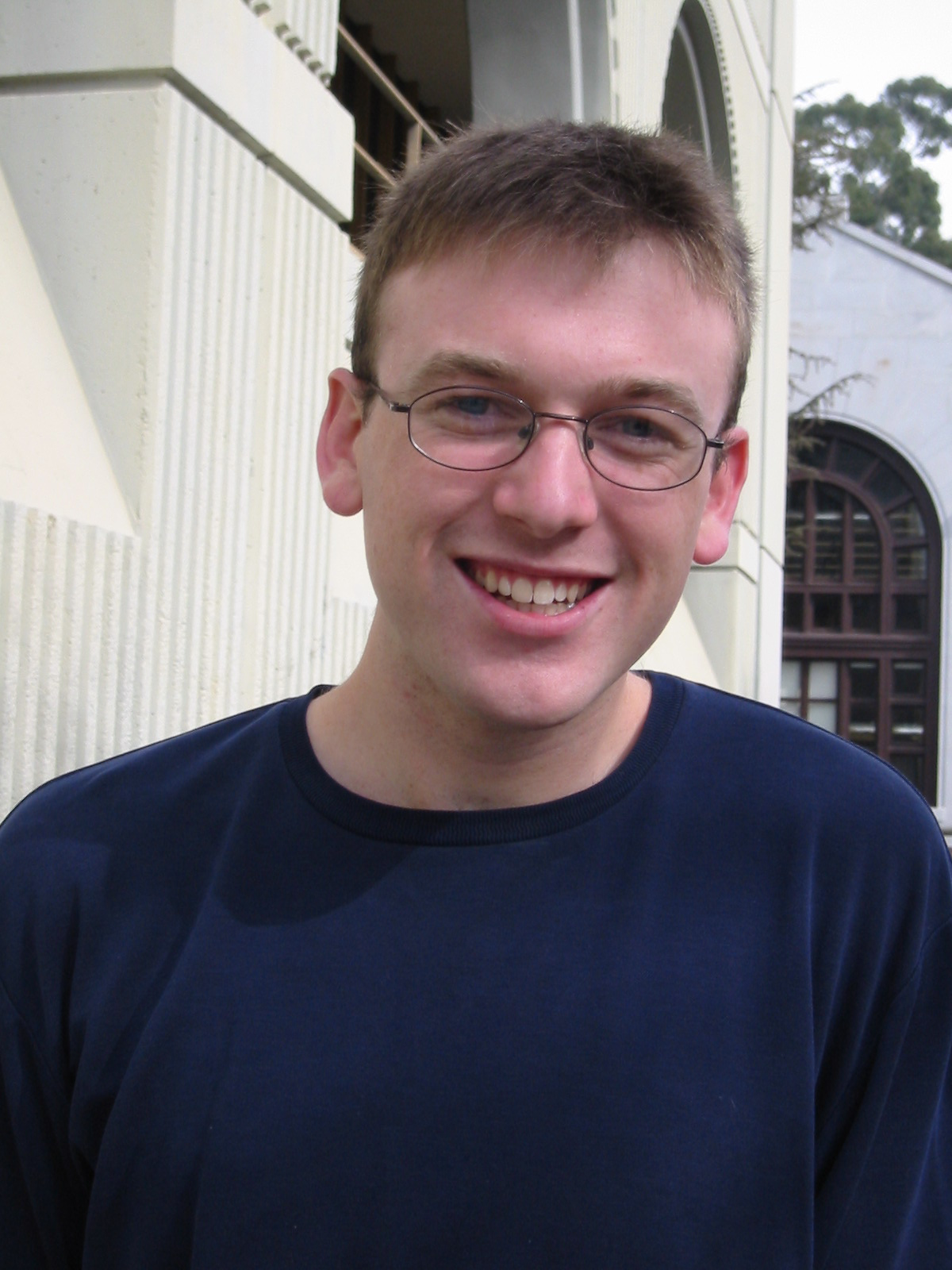 CS61CL : Machine Structures
Lecture #12 – Virtual Memory
2009-08-03
Jeremy Huddleston
Review
Cache design choices:
Size of cache: speed v. capacity
Block size (i.e., cache aspect ratio)
Write Policy (Write through v. write back)
Associativity choice of N (direct-mapped v. set v. fully associative)
Block replacement policy
2nd level cache?
3rd level cache?
Use performance model to pick between choices, depending on programs, technology, budget, ...
{
Thus far
{
Next:
Virtual
Memory
Another View of the Memory Hierarchy
Regs
Upper Level
Instr. Operands
Faster
Cache
Blocks
L2 Cache
Blocks
Memory
Pages
Disk
Files
Larger
Tape
Lower Level
Memory Hierarchy Requirements
If Principle of Locality allows caches to offer (close to) speed of cache memory with size of DRAM memory, then recursively why not use at next level to give speed of DRAM memory,  size of Disk memory?

While we’re at it, what other things do we need from our memory system?
Memory Hierarchy Requirements
Allow multiple processes to simultaneously occupy memory and provide protection – don’t let one program read/write memory from another

Address space – give each program the illusion that it has its own private memory
Suppose code starts at address 0x40000000.  But different processes have different code, both residing at the same address.  So each program has a different view of memory.
Virtual Memory
Next level in the memory hierarchy:
Provides program with illusion of a very large main memory:
Working set of “pages” reside in main memory - others reside on disk.
Also allows OS to share memory, protect programs from each other
Today, more important for protection vs. just another level of memory hierarchy
Each process thinks it has all the memory to itself
(Historically, it predates caches)
Three Advantages of Virtual Memory
1) Translation: 
Program can be given consistent view of memory, even though physical memory is scrambled
Makes multiple processes reasonable 
Only the most important part of program (“Working Set”) must be in physical memory
Contiguous structures (like stacks) use only as much physical memory as necessary yet still grow later
Three Advantages of Virtual Memory
2) Protection:
Different processes protected from each other
Different pages can be given special behavior
 (Read Only, Invisible to user programs, etc).
Kernel data protected from User programs
Very important for protection from malicious programs  Far more “viruses” under Microsoft Windows
Special Mode in processor (“Kernel mode”) allows processor to change page table/TLB
3) Sharing:
Can map same physical page to multiple users(“Shared memory”)
Virtual to Physical Address Translation
Each program operates in its own virtual address space; ~only program running
Each is protected from the other
OS can decide where each goes in memory
Hardware gives virtual  physical mapping
Program
operates in
its virtual
address
space
Physical
memory
(incl. caches)
HW
mapping
virtual
address
(inst. fetch
load, store)
physical
address
(inst. fetch
load, store)
Analogy
Book title like virtual address
Library of Congress call number like physical address
Card catalogue like page table, mapping from book title to call #
On card for book, in local library vs. in another branch like valid bit indicating in main memory vs. on disk
On card, available for 2-hour in library use (vs. 2-week checkout) like access rights
Enough space for User D,
but discontinuous 
(“fragmentation problem”)
$base+$bound
$base
Simple Example: Base and Bound Reg
¥
User C
User B
Want: 
discontinuous mapping
Process size >> mem
Addition not enough!
 use Indirection!
User A
OS
0
Code
Static
Heap
Mapping Virtual Memory to Physical Memory
Virtual Memory
¥
Divide into equal sizedchunks (about 4 KB - 8 KB)
Any chunk of Virtual Memory assigned to any chuck of Physical Memory (“page”)
Stack
Physical Memory
64 MB
0
0
Physical
Address
Virtual
Address
page   0
0
1K
page 0
1K
0
page   1
1K
1024
1K
page 1
1024
...
...
...
page   2
1K
2048
...
...
...
page 7
1K
7168
page 31
1K
Physical
Memory
31744
Virtual Memory
Paging Organization (assume 1 KB pages)
Page is unit of mapping
Addr
Trans
MAP
Page also unit of transfer from disk to physical memory
Page Number       Offset
Virtual Memory Mapping Function
Cannot have simple function to predict arbitrary mapping
Use table lookup of mappings

Use table lookup (“Page Table”) for mappings: Page number is index
Virtual Memory Mapping Function
Physical Offset = Virtual Offset
Physical Page Number= PageTable[Virtual Page Number]
(P.P.N. also called “Page Frame”)
Virtual Address:
page no.
offset
Page Table
...
Page Table
Base Reg
V
A.R.
P. P. A.
+
Access
Rights
Physical
Page
Address
index
into
page
table
Val
-id
Physical
Memory
Address
.
...
Address Mapping: Page Table
Page Table located in physical memory
Page Table
A page table is an operating system structure which contains the mapping of virtual addresses to physical locations
There are several different ways, all up to the operating system, to keep this data around
Each process running in the operating system has its own page table
“State” of process is PC, all registers, plus page table
OS changes page tables by changing contents of Page Table Base Register
Requirements revisited
Remember the motivation for VM:
Sharing memory with protection
Different physical pages can be allocated to different processes (sharing)
A process can only touch pages in its own page table (protection)
Separate address spaces
Since programs work only with virtual addresses, different programs can have different data/code at the same address!
What about the memory hierarchy?
...
V
A.R.
P. P.N.
Page Table
Access
Rights
Physical
Page
Number
Val
-id
P.T.E.
V
A.R.
P. P. N.
...
Page Table Entry (PTE) Format
Contains either Physical Page Number or indication not in Main Memory
OS maps to disk if Not Valid (V = 0)





If valid, also check if have permission to use page: Access Rights (A.R.) may be Read Only, Read/Write, Executable
A 
Page
Table
B 
Page
Table
Paging/Virtual Memory Multiple Processes
User A: Virtual Memory
User B: Virtual Memory
¥
Physical
 Memory
¥
Stack
Stack
64 MB
Heap
Heap
Static
Static
Code
Code
0
0
0
Comparing the 2 levels of hierarchy
Cache version		Virtual Memory vers.
Block or Line		Page
Miss			Page Fault
Block Size: 32-64B	Page Size: 4K-8KB
Placement:		Fully AssociativeDirect Mapped, N-way Set Associative
Replacement:		Least Recently UsedLRU or Random	(LRU)
Write Thru or Back	Write Back
Notes on Page Table
Solves Fragmentation problem: all chunks same size, so all holes can be used
OS must reserve “Swap Space” on diskfor each process
To grow a process, ask Operating System
If unused pages, OS uses them first
If not, OS swaps some old pages to disk
(Least Recently Used to pick pages to swap)
Each process has own Page Table
Will add details, but Page Table is essence of Virtual Memory
Why would a process need to “grow”?
~ FFFF FFFFhex
stack
A program’s address space contains 4 regions:
stack: local variables, grows downward 
heap: space requested for pointers via malloc() ; resizes dynamically, grows upward
static data: variables declared outside main, does not grow or shrink
code: loaded when program starts, does not change
heap
static data
code
~ 0hex
For now, OS somehow prevents accesses between stack and heap (gray hash lines).
Virtual Memory Problem #1
Map every address  1 indirection via Page Table in memory per virtual address  1 virtual memory accesses = 2 physical memory accesses  SLOW!
Observation: since locality in pages of data, there must be locality in virtual address translations of those pages
Since small is fast, why not use a small cache of virtual to physical address translations to make translation fast?
For historical reasons, this cache is called a Translation Lookaside Buffer, or TLB
Translation Look-Aside Buffers (TLBs)
TLBs usually small, typically 128 - 256 entries
Like any other cache, the TLB can be direct mapped, set associative, or fully associative
hit
VA
PA
TLB
Lookup
Cache
Main
Memory
Processor
miss
miss
hit
data
Trans-
lation
On TLB miss, get page table entry from main memory
Fetching data on a memory read
Check TLB (input: VPN, output: PPN)
hit: fetch translation
miss: check page table (in memory)
Page table hit: fetch translation
Page table miss: page fault, fetch page from disk to memory, return translation to TLB
Check cache (input: PPN, output: data)
hit: return value
miss: fetch value from memory, remember it in cache, return value
hit
VA
PA
Cache
Main
Memory
TLB
Lookup
Processor
miss
hit
data
miss
Trans-
lation
Data Cache
Tag    Data
Tag    Data
Address Translation using TLB
Virtual Address
VPN
INDEX
TLB Tag
Offset
TLB
...
TLB Tag
P. P. N.
(Tag usedjust likein cache)
Physical
Page
Number
TLB Tag
P. P. N.
PPN
Offset
Physical Address
Tag
INDEX
Offset
Typical TLB Format
Two ways of looking at it:
  
  Valid    Dirty      Ref         Tag                       Cached Data
                                                                    (What is in the PT)

  Valid    Dirty      Ref          Tag        Dirty      Access     Physical
   TLB     TLB		      TLB        Page       Rights       Page #

TLB just a cache on the page table mappings
Dirty Page: since use write back, need to know whether or not to write page to disk when replaced
Dirty TLB: since we may update the “cached” data (like the dirty page bit), need to know if we need to write back to the page table.
Ref: Used to help calculate LRU on replacement 
Cleared by OS periodically, then checked to see if page was referenced
What if not in TLB?
Option 1: Hardware checks page table and loads new Page Table Entry into TLB
Option 2: Hardware traps to kernel (OS), up to kernel to decide what to do
MIPS follows Option 2: Hardware knows nothing about page table
A trap is a synchronous exception in a user process, often resulting in the kernel taking over and performing some action before returning to the program.
More about exceptions next lecture
What if the data is on disk?
We load the page off the disk into a free block of memory, using a DMA transfer (Direct Memory Access – special hardware support to avoid processor) 
Meantime we switch to some other process waiting to be run
When the DMA is complete, we get an interrupt and update the process's page table
So when we switch back to the task, the desired data will be in memory
What if we don’t have enough memory?
We chose some other page belonging to a program and transfer it onto the disk if it is dirty
If clean (disk copy is up-to-date), just overwrite that data in memory
We chose the page to evict based on replacement policy (e.g., LRU)
And update that program's page table to reflect the fact that its memory moved somewhere else
If continuously swap between disk and memory, called Thrashing
Question  (1/3)
40-bit virtual address, 16 KB page

36-bit physical address

Number of bits in Virtual Page Number/Page offset, Physical Page Number/Page offset?
Virtual Page Number (? bits)
Page Offset (? bits)
Physical Page Number (? bits)
Page Offset (? bits)
1: 22/18 (VPN/PO), 22/14 (PPN/PO)  2: 24/16, 20/16 3: 26/14, 22/14 4: 26/14, 26/10 5: 28/12, 24/12
(1/3) Answer
40-bit virtual address, 16 KbiB page

36-bit physical address

Number of bits in Virtual Page Number/Page offset, Physical Page Number/Page offset?
Virtual Page Number (26 bits)
Page Offset (14 bits)
Physical Page Number (22 bits)
Page Offset (14 bits)
1: 22/18 (VPN/PO), 22/14 (PPN/PO)  2: 24/16, 20/16 3: 26/14, 22/14 4: 26/14, 26/10 5: 28/12, 24/12
Question  (2/3): 40b VA, 36b PA
2-way assoc. TLB, 512 entries, 40b VA:

TLB Entry: Valid bit, TLB Dirty bit, TLB LRU,Access Control (say 2 bits), Virtual Page Tag, Page Dirty bit, Physical Page Number

Number of bits in TLB Tag / Index / Entry?
TLB Tag (? bits)
TLB Index (? bits)
Page Offset (14 bits)
V
D
lru
TLB Tag (? bits)
D
Access (2 bits)
Physical Page No. (? bits)
1: 12 / 14 / 40 (TLB Tag / Index / Entry)2: 14 / 12 / 42 3: 18 /   8 / 46 4: 18 /   8 / 60
(2/3) Answer
2-way set-assoc data cache, 256 (28) “sets”, 2 TLB entries per set => 8 bit index


TLB Entry: Valid bit, TLB Dirty bit, LRU bit, Page Dirty bit, Access Control (2 bits), Virtual Page Number, Physical Page Number
TLB Tag (18 bits)
TLB Index (8 bits)
Page Offset (14 bits)
Virtual Page Number (26 bits)
V
D
lru
1: 12 / 14 / 40 (TLB Tag / Index / Entry)2: 14 / 12 / 42 3: 18 /   8 / 46 4: 18 /   8 / 60
TLB Tag (18 bits)
D
Access (2 bits)
Physical Page No. (22 bits)
Question  (3/3)
2-way set-assoc, 64KbiB data cache, 64B block


Data Cache Entry: Valid bit, Dirty bit, Cache tag + ? bits of Data

Number of bits in Data cache Tag / Index / Offset / Entry?
Cache Tag (? bits)
Cache Index (? bits)
Block Offset (? bits)
Physical Page Address (36 bits)
V
D
Cache Tag (? bits)
Cache Data (? bits)
1: 12 /   9 / 14 / 87 (Tag/Index/Offset/Entry)2: 20 / 10 /   6 / 86 3: 20 / 10 /   6 / 534 4: 21 /   9 /   6 / 87 5: 21 /   9 /   6 / 535
(3/3) Answer
2-way set-assoc data cache, 64KbiB / 64B =1Kbi (210) “sets”, 2 entries per sets => 9 bit index


Data Cache Entry: Valid bit, Dirty bit, Cache tag + 64 Bytes of Data
Cache Tag (21 bits)
Cache Index (9 bits)
Block Offset (6 bits)
Physical Page Address (36 bits)
1: 12 /   9 / 14 / 87 (Tag/Index/Offset/Entry)2: 20 / 10 /   6 / 86 3: 20 / 10 /   6 / 534 4: 21 /   9 /   6 / 87 5: 21 /   9 /   6 / 535
Cache Data (64 Bytes = 512 bits)
V
D
Cache Tag (21 bits)
And in conclusion…
Manage memory to disk? Treat as cache
Included protection as bonus, now critical
Use Page Table of mappings for each uservs. tag/data in cache
TLB is cache of Virtual  Physical addr trans
Virtual Memory allows protected sharing of memory between processes
Spatial Locality means Working Set of Pages is all that must be in memory for process to run fairly well
And in conclusion…
Virtual memory to Physical Memory Translation too slow? 
Add a cache of Virtual to Physical Address Translations, called a TLB
Spatial Locality means Working Set of Pages is all that must be in memory for process to run fairly well
Virtual Memory allows protected sharing of memory between processes with less swapping to disk
Bonus slides
These are extra slides that used to be included in lecture notes, but have been moved to this, the “bonus” area to serve as a supplement.
The slides will appear in the order they would have in the normal presentation
Bonus
4 Qs for any Memory Hierarchy
Q1: Where can a block be placed?
One place (direct mapped)
A few places (set associative)
Any place (fully associative)
Q2: How is a block found?
Indexing (as in a direct-mapped cache)
Limited search (as in a set-associative cache)
Full search (as in a fully associative cache)
Separate lookup table (as in a page table)
Q3: Which block is replaced on a miss? 
Least recently used (LRU)
Random
Q4: How are writes handled?
Write through (Level never inconsistent w/lower)
Write back (Could be “dirty”, must have dirty bit)
Q1: Where block placed in upper level?
Block #12 placed in 8 block cache:
Fully associative
Direct mapped
2-way set associative
Set Associative Mapping = Block # Mod # of Sets
Block
no.
0 1 2 3 4 5 6 7
Block
no.
0 1 2 3 4 5 6 7
Block
no.
0 1 2 3 4 5 6 7
Set
0
Set
1
Set
2
Set
3
Fully associative:
block 12 can go anywhere
Direct mapped:
block 12 can go only into block 4 (12 mod 8)
Set associative:
block 12 can go anywhere in set 0 (12 mod 4)
Block Address
Block
offset
Index
Tag
Q2: How is a block found in upper level?
Set Select
Data Select
Direct indexing (using index and block offset), tag compares, or combination
Increasing associativity shrinks index, expands tag
Q3: Which block replaced on a miss?
Easy for Direct Mapped
Set Associative or Fully Associative:
Random
LRU (Least Recently Used)
Miss RatesAssociativity:   2-way             4-way               8-way
Size	LRU	 Ran	 LRU	 Ran	 LRU	 Ran
16 KB	5.2%	5.7%	    4.7%	5.3%	     4.4%	5.0%
64 KB	1.9%	2.0%	    1.5%	1.7%	     1.4%	1.5%
256 KB	1.15%	1.17%	   1.13%	  1.13%	  1.12%	  1.12%
Q4: What to do on a write hit?
Write-through
update the word in cache block and corresponding word in memory
Write-back
update word in cache block
allow memory word to be “stale”
=> add ‘dirty’ bit to each line indicating that memory be updated when block is replaced
=> OS flushes cache before I/O !!!
Performance trade-offs?
WT: read misses cannot result in writes
WB: no writes of repeated writes
Why Translation Lookaside Buffer (TLB)?
Paging is most popular implementation of virtual memory(vs. base/bounds)
Every paged virtual memory access must be checked against Entry of Page Table in memory to provide protection / indirection
Cache of Page Table Entries (TLB) makes address translation possible without memory access in common case to make fast
Bonus slide: Virtual Memory Overview (1/3)
User program view of memory:
Contiguous
Start from some set address
Infinitely large
Is the only running program
Reality:
Non-contiguous
Start wherever available memory is
Finite size
Many programs running at a time
Bonus slide: Virtual Memory Overview (2/3)
Virtual memory provides:
illusion of contiguous memory
all programs starting at same set address
illusion of ~ infinite memory (232 or 264 bytes)
protection
Bonus slide: Virtual Memory Overview (3/3)
Implementation:
Divide memory into “chunks” (pages)
Operating system controls page table that maps virtual addresses into physical addresses
Think of memory as a cache for disk
TLB is a cache for the page table
page fault
a
Name Space V
OS fault
handler
Processor
0
Disk
Addr Trans
Mechanism
Main
Memory
a
a'
physical address
OS performs
this transfer
Address Map, Mathematically
V = {0, 1, . . . , n - 1}   virtual address space (n > m)
M = {0, 1, . . . , m - 1}  physical address space
MAP:  V -->  M  U  {q}  address mapping function

MAP(a)  =  a'  if data at virtual address a is present in physical address a'  and  a' in M
= q if data at virtual address a is not present in M